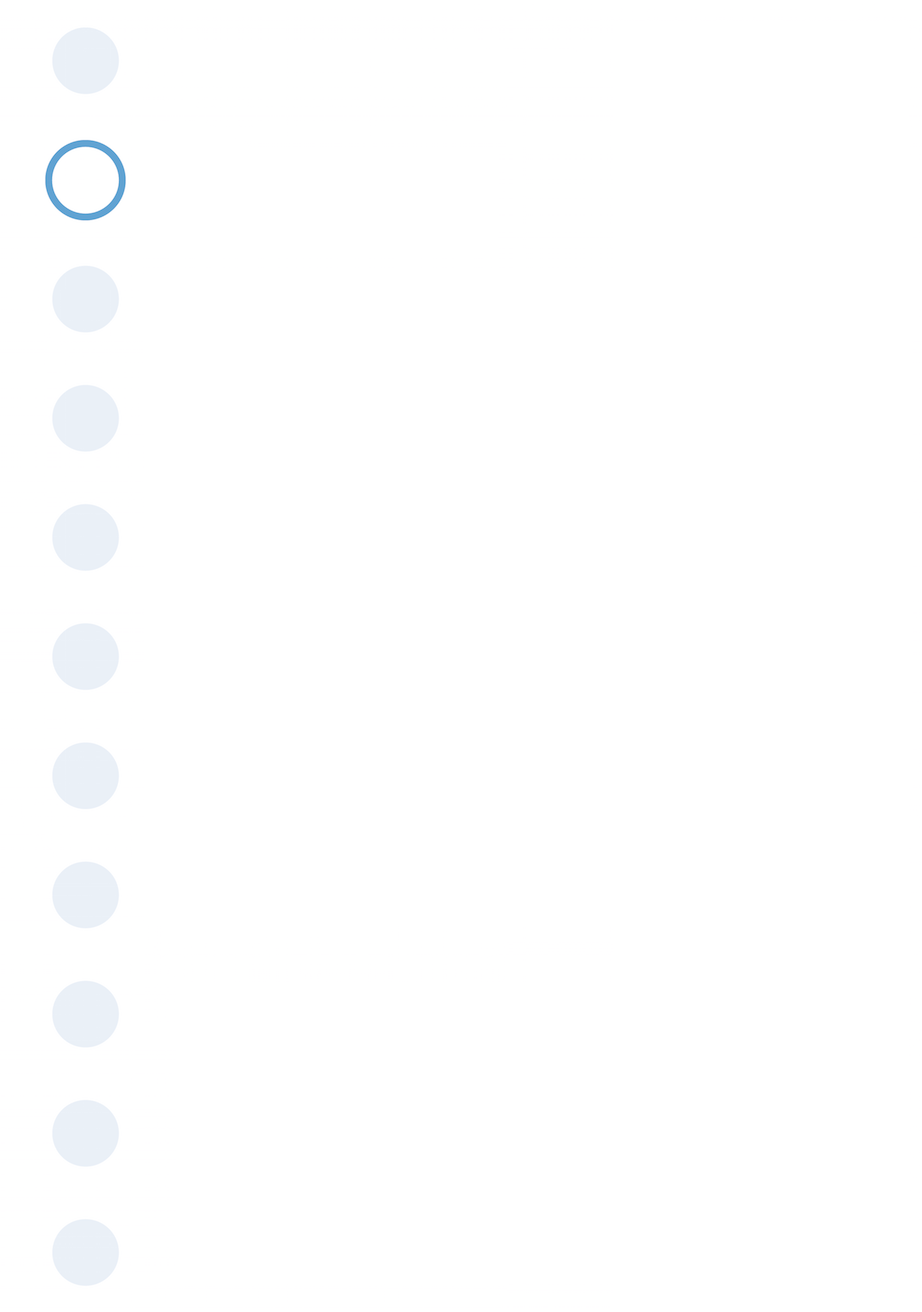 John Doe
12 Regent StreetY200 New-York, NY
mail@mail.com
111 222 333
Job Title